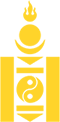 Танилцуулга
2015 ОНД БАРИЛГЫН САЛБАРТ БАТЛАГДСАН СТАНДАРТУУД

2016-03-09
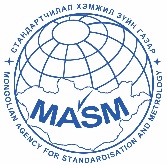 СТАНДАРТ ГЭЖ ЮУ ВЭ?
“Стандарт” гэж тодорхой хүрээнд зохимжтой хэм хэмжээ бий болгоход чиглүүлсэн үйл ажиллагаа буюу тэдгээрийн үр дүнд хамаарах дүрэм, ерөнхий зарчим, үзүүлэлтүүдийг нийтээр дахин давтан хэрэглүүлэхээр зөвшилцлийн үндсэн дээр боловсруулж, баталсан баримт бичгийг хэлнэ.
2015 онд БАРИЛГЫН САЛБАРТ БАТЛАГДСАН 
СТАНДАРТУУД
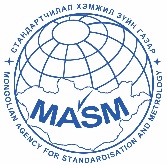 2016-03-09
ТОВЧ ТАНИЛЦУУЛГА
Үндэсний болгосон 18 стандарт
 Шинээр боловсруулсан 1 стандарт
 Шинэчлэн боловсруулсан 5 стандарт
 Нэмэлт өөрчлөлт оруулсан 1 стандарт
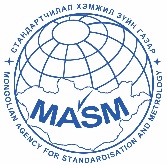 2015 онд БАРИЛГЫН САЛБАРТ БАТЛАГДСАН СТАНДАРТУУД
2011-11-24
2016-03-09
Үндэслэл
Эдгээр 25 нэр бүхий стандартыг:
“Шинэ бүтээн байгуулалт” дунд хугацааны зорилтот хөтөлбөрийг хэрэгжүүлэх үйл ажиллагааны төлөвлөгөөний тухай” Засгийн газрын 2010.12.29 №343 тогтоол,
Монгол Улсын Засгийн Газрын 2010 оны 38 дугаар тогтоол, 2011 оны 89 дүгээр тогтоолоор баталсан Евро стандартыг нутагшуулах хөтөлбөр, түүнийг хэрэгжүүлэх төлөвлөгөө,
“100000 айлын орон сууц” хөтөлбөр
УИХ-ын 2014 оны 43 дугаар тогтоол  Ногоон хөгжлийн бодлгог батлах тухай  хөтөлбөр
Засгийн газрын 2007 оны 222 дуугаар тогтоолоор баталсан “Барилгын материалын үйлдвэрлэлийг хөгжүүлэх мастер төлөвөлөгөө 2007-2015 он” 
Барилгын материалын үйлдвэрлэлийг дэмжих хөтөлбөр 2013-2016 он 
2013 оны барилгын салбарын стандартчиллын үзлэгийн дүн 
Барилгын салбарын 2015-2016 оны стандартчиллын хөтөлбөр зэргийг үндэслэл болгон боловсруулан батлуулсан.
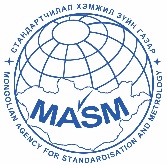 2015 онд БАРИЛГЫН САЛБАРТ БАТЛАГДСАН СТАНДАРТУУД
2016-03-09
Стандартчиллын үндэсний зөвлөлийн 
2015 оны 06 дүгээр сарын 25-ны өдрийн 25 дугаар тогтоолоор батлав.
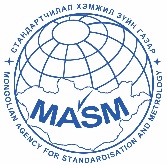 2015 онд БАРИЛГЫН САЛБАРТ БАТЛАГДСАН СТАНДАРТУУД
2011-11-24
2016-03-09
[Speaker Notes: Энэхүү стандарт нь ундны бус усны хэрэглээг хангах, угаалгын өрөөний саарал усыг дахин ашиглах системийг зохион бүтээх, суурилуулах, өөрчлөлт хийх, турших, засвар үйлчилгээ хийхэд хамаарна. 
 
Энэхүү стандартад хамаарахгүй асуудлууд:  
Ундны ус, хүнс бэлдэх, хоол боловсруулах, аяга таваг угаах, хувийн ариун цэвэр сахих зорилгоор ашиглах ус хангамжийн систем;
Саарал усыг угаалга, усалгаанд болон гадна талбайд шууд ашиглах систем; 
Үйлдвэрийн бохир усыг дахин ашиглах.]
Стандартчиллын үндэсний зөвлөлийн 
2015 оны 12 дугаар сарын 24-ны өдрийн 59 дугаар тогтоолоор батлав.
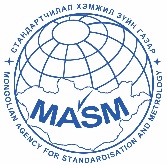 2015 онд БАРИЛГЫН САЛБАРТ БАТЛАГДСАН СТАНДАРТУУД
2011-11-24
2016-03-09
Стандартчиллын үндэсний зөвлөлийн 
2015 оны 12 дугаар сарын 24-ны өдрийн 59 дугаар тогтоолоор батлав.
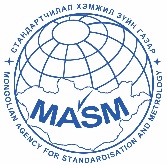 2015 онд БАРИЛГЫН САЛБАРТ БАТЛАГДСАН СТАНДАРТУУД
2011-11-24
2016-03-09
Стандартчиллын үндэсний зөвлөлийн 
2015 оны 12 дугаар сарын 24-ны өдрийн 59 дугаар тогтоолоор батлав.
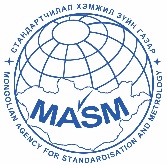 2015 онд БАРИЛГЫН САЛБАРТ БАТЛАГДСАН СТАНДАРТУУД
2011-11-24
2016-03-09
Стандартчиллын үндэсний зөвлөлийн 
2015 оны 12 дугаар сарын 24-ны өдрийн 59 дугаар тогтоолоор батлав.
MNS 3091:2008, Цемент. Техникийн ерөнхий шаардлага” стандартын 5.3.2-т ... полимер уут нь дотроо гялгар ууттай, өндөр нягтаршилттай... гэж оруулах.
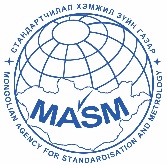 2015 онд БАРИЛГЫН САЛБАРТ БАТЛАГДСАН СТАНДАРТУУД
2011-11-24
2016-03-09
Стандартчиллын үндэсний зөвлөлийн 
2015 оны 12 дугаар сарын 24-ны өдрийн 59 дугаар тогтоолоор батлав.
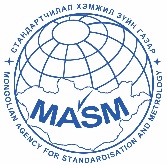 2015 онд БАРИЛГЫН САЛБАРТ БАТЛАГДСАН СТАНДАРТУУД
2011-11-24
2016-03-09
АНХААРАЛ ХАНДУУЛСАНД
 БАЯРЛАЛАА.